Supervision of Counseling Practicum and Internship Students:

Site Supervisor Training
Norfolk State University
Counselor Education Programs
Secondary Education and School Leadership
Welcome to the NSU Counseling  Supervision Training
The purpose of this training 
to assist site supervisors to provide the best counseling practicum/internship experience for emergent counselors at Norfolk State University
 become familiar with the university practicum/internship processes
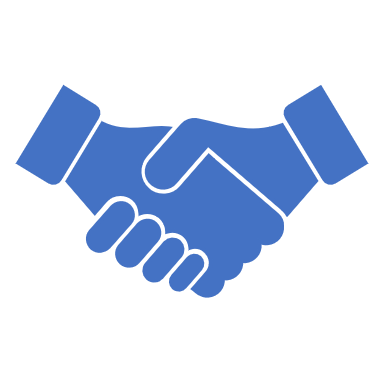 Welcome to the NSU Counseling  Supervision Training
Before beginning the training
Have the patience and commitment to train an eager and inexperienced student 
Have at least 90 minutes of time to complete the training
Have a printer or method to save the completion certificate
Have a memorandum of agreement with the university
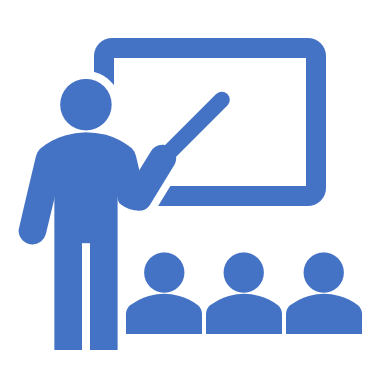 Defining Supervision
Supervision is the process of an experienced practitioner providing feedback and sharing expertise with a supervisee who is a less experienced professional

The focus of supervision:
Developing emergent practitioners
Completing the requirements for an academic degree 
Pursuing professional licensure
Defining Supervision
Supervision is the process of teaching, mentoring, coaching, advising and guiding a professional in training or a beginning professional by an experienced professional (Bradley & Kottler, 2001; Bernard & Goodyear, 2018)
Can be clinically focused or administratively focused
Can be structured hierarchically or as peer supervision
Defining Supervision
“Education and training aimed at developing science-informed practice. . . facilitated through a collaborative interpersonal process. Supervision ensures that clinical consultation is conducted in a competent manner in which ethical standards, legal prescriptions, and professional practices are used to promote and protect the welfare of the client, the profession and society at large.” (Falender & Shafranske, 2004c). 
“Clinical supervision is a disciplined, tutorial process wherein principles are transformed into practical skills. . . .” (Powell, D.B. & Brodsky, A. 2004)
Defining Supervision
Clinical supervision “is a working alliance targeted toward goals of mastery of specific skills, a broader scope of concern for the client, awareness of one’s own impact on the counseling process, and translation of theory into practice. . . . It is an “intensive, evaluative, ongoing and demanding relationship . . . that encourages both vulnerability and independence.” (Powell & Brodsky, 2004)
Defining SupervisionCACREP
Supervision is defined by the Council for the Accreditation of Counselor Education and Related Programs (CACREP) as:
A tutorial and mentoring form of  instruction in which a supervisor monitors the student’s activities in practicum and internship and facilitates the associated learning and skill development experiences. The supervisor monitors and evaluates the clinical work of  the student while monitoring the quality of  services offered to clients (CACREP, 2013).
Defining SupervisionACES
The Association for Counselor Education and Supervision (ACES) (1993) explains that the supervisory role of counseling supervisors includes:
ensuring that practices support client welfare
promoting ethical, legal and professional standard compliance
observing and critiquing professional practice and professional development
evaluating professional performance and potential
ACES Standards for Effective 

  Counseling Supervisors Include
effective counselors with appropriate training
committed to embodying personal characteristics congruent with role of professional supervisor
knowledgeable and able to apply ethical, regulatory and legal principles of profession

actively aware of professional and personal context of supervision and supervisory relationship
competent and consistent in applying professionally supported supervision methods and techniques
ACES Standards for Effective 

  Counseling Supervisors Include
aware of the developmental processes of counselor growth
competent in case conceptualization and management of clinical cases
competent in client assessment and evaluation

competent in professional documentation, both verbal and written
competent in counselor evaluation, and

knowledgeable of contemporary counseling and supervision research
Counseling Education Supervision
To promote the professional, personal and clinical skill development of counselors
Supervision offers fresh, diverse perspectives and challenges supervisees to reflect on their professional practice, personal strengths and personal challenges.
Through a continuing cycle of reflection, action, and feedback, the supervisee is able to develop increased professional competence, personal awareness and clinical fortitude.
Counseling Education SupervisionFoundations
Counseling Education Supervision Process and Practice
Clinical supervision “is a working alliance targeted toward goals of mastery of specific skills, a broader scope of concern for the client, awareness of one’s own impact on the counseling process, and translation of theory into practice. . . . It is an “intensive, evaluative, ongoing and demanding relationship . . . that encourages both vulnerability and independence.”
Learning to identify the interventions (what) and the principles (why) of therapeutic process. A supervisee may be quite empathic and intuitive, but “entry-level counselors lack the grounding needed for identifying what they did and why they did it. . . . They have minimal background in conceptualizing treatment plans and justifying specific clinical interventions” (Powell and Brodsky, 1998).
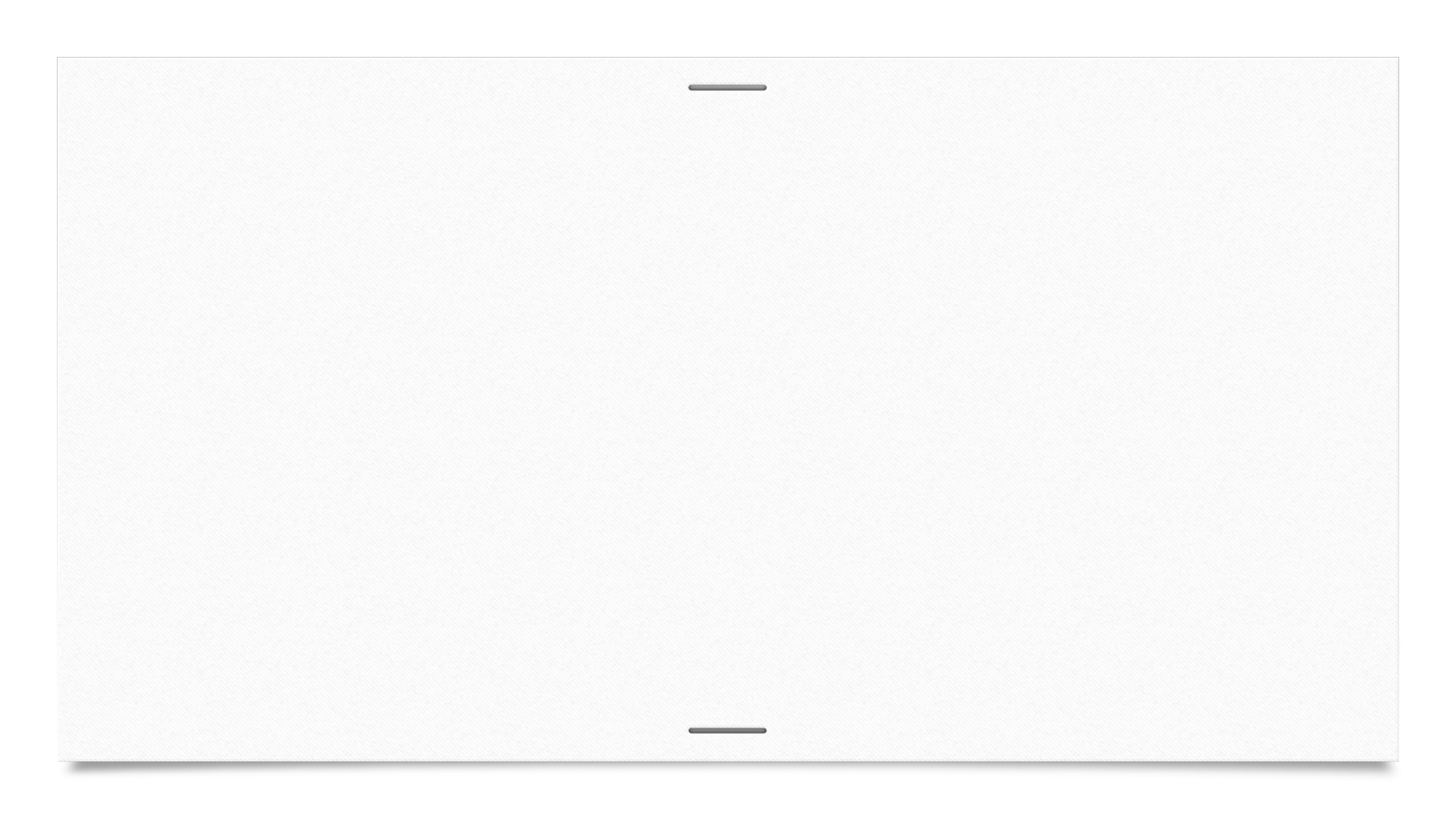 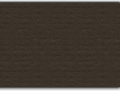 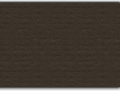 Key Points in Counseling Supervision
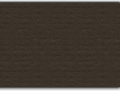 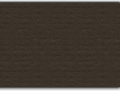 Key Points in Counseling Supervision
The Supervision Relationship (supervisor-supervisee)
The Supervision Relationship (supervisor-supervisee)
The Supervision Relationship (supervisor-supervisee)
The Supervision Relationship Expectations for Supervisee
Works diligently to provide ethical and effective counseling services!
Comes to supervision prepared and ready to engage!
Provides opportunities for observation of professional practice (live or taped)
Intentionally reflects upon the therapeutic skills he/she hopes to develop and/or enhance through supervision
Actively works with supervisor to develop goals for supervision and professional development
Demonstrates open-mindedness
Brings a willingness to reflect upon personal feelings, characteristics and professional competence
Works actively to minimize personal resistance
Works collaboratively with supervisor to critically evaluate supervision experience
Theoretical Frameworks for Supervision
Theoretical Framework for SupervisionPsychodynamic Theory
Conceptualizes supervision as a therapeutic process focused on relational dynamics between supervisee and clients, supervisor, colleagues and others

Tripartite model
Didactic curriculum
Supervised client analysis
Personal analysis of supervisee
Theoretical Framework for SupervisionPsychodynamic Theory
Foundational Assumptions
Parallel process between counseling and supervision, conflicts are acted out in each
Learning occurs through internalization
Interpersonal dynamics are of primary importance
Both verbal and nonverbal communication is key to observe
Intrapersonal dynamics provide opportunities to observe and make-meaning of covert behaviors, cognitive routines and sensory processes
Supervisory relationship consistent with counselor and client therapeutic alliance
Theoretical Framework for Supervision 
Psychodynamic Theory Methods
Unstructured psychodynamic supervision – examine and explore supervisee’s dynamic interactions with clients, consultees, colleagues and supervisor
Four areas of Focus:
Dynamic awareness
Understanding dynamic contingencies
Dynamic change
Therapeutic utilization of dynamics
Theoretical Framework for SupervisionBehavioral Theory
Competent, effective counseling requires learned skills
Purpose of supervision – to teach skills and extinguish behaviors that are not effective or appropriate (Rosenbaum & Ronen, 1998).
Focused primarily on application and refinement of skills learned through counselor education preparation
Theoretical Framework for SupervisionBehavioral Theory
Goals are developed to address the skill needs of supervisee!
Strategies include:
Analysis and assessment of skills and abilities
Goal setting
Developing and implementing action plans
Self-directed learning activities
Self-assessment
Peer supervision
Modeling
Reinforcement
Role playing & simulation
Development and implementation of self-management strategies
Evaluation of strategies and interventions
Theoretical Framework for SupervisionCognitive Theory
Perceptions, affect and behaviors are founded in one’s cognitive conceptualization of one’s world
Overarching, flexible supervisory framework
Interpersonal process focused on technique development and self-awareness of cognitive processes impacting supervision and counseling
Services as a double matrix model. 
the supervisor pays attention to the supervisee-client relationship 
the supervisor-supervisee relationship.
Theoretical Framework for SupervisionCognitive Theory
The primary goal of supervision is to provide clients with care that is properly and competently managed, in which both supervisor and supervisee measure the clients' progress and outcomes (Swift et al., 2015)

Three Areas of Focus:
Gain knowledge and develop competency in application of cognitive therapy skills/techniques and strategies
Identify and modify misconceptions
Identify and work to address personal issues of supervisee impacting clinical practice and professional development
Framework for SupervisionCognitive Theory
1 hour weekly sessions
Biweekly group supervision
Individual supervision structure
Initial greeting/conversation
Set agenda
Review concepts and skills discussed in previous session
Review assigned homework
Move to agenda items
Assign homework
Offer feedback (both supervisor and supervisee)
Close session

Techniques and strategies are drawn from Cognitive Theory and Cognitive-Behavioral Theory
An understanding of the developmental process of supervisees can be incorporated into all theoretical
frameworks of supervision.

However, in using a defined Developmental Theoretical Framework for practice, the developmental process takes precedence.
Theoretical Framework for SupervisionIntegrative Developmental Theory
Fundamentals
In defining the Developmental Theoretical Framework for counseling supervision, the developmental process takes precedence in order to provide support and opportunities for reflection about engagement in professional experiences
An understanding of the developmental process of supervisees can be incorporated into all theoretical frameworks of supervision
The goal of the integrative developmental theory is to promote personal and professional therapist growth through three developmental levels by closely attending to the three overriding structures of Self- and Other-Awareness, Motivation, and Autonomy across eight domains of clinical practice including intervention skills competence, assessment techniques, individual differences, and professional ethics
Theoretical Framework for SupervisionIntegrative Developmental Theory
Foundational Assumptions
Development is viewed as a change over time in cognitive complexity, differentiation and ultimately integration
Recognizes that counselors may gain more technical skills over time, but that support and reflection are necessary for increased complexity of understanding and application of gained skills 
Initial learning is more general and specificity increases over time with exposure to diverse experiences: environment provides experiences, supervision provides reflection and integration!
Progression through developmental stages can be positively impacted and supported by clinical supervision
Supervision supports a “transformation in identity”
Theoretical Framework for SupervisionIntegrative Developmental Theory
Role of Supervisor
To provide opportunities for diverse professional clinical and administrative experiences
To provide support and opportunities for reflection about engagement in professional experiences
To challenge supervisees to seek to expand understanding, skills and awareness
To understand critical need for balance of challenge, support and reflection to promote development and to fully integrate these opportunities into practical experience for supervisees
Developmental Levels of Supervisees
Level 1 Supervisee: 
	Lacks confidence, highly self-conscious with performance, anxious about 	evaluation, shows confusion about appropriate behaviors for professionals, 	discomfort motivates actions, highly dependent on modeling 	and directive in 	supervision
Level 2 Supervisee: 
	Whiles understand and is aware of the worldview of the client, struggles to 	retain objective, increased confidence in ability to empathize, increased 	engagement in the supervision process and decreased preoccupation with 	individual performance, somewhat erratically motivated, can be overwhelmed 	by potential options and choices for treatment, transitioning from dependency 	to autonomy in supervision
Level 3 Supervisee: 
	Demonstrates more confidence, objectivity and intentionality, mindful of dynamics 	in counseling – interpersonal, intrapersonal and process dynamics, consistently 	motivated to enhance professional skill and identity, functions independently and 	responsibly
Stoltenberg, McNeill & Delworth, 1998
Developmental Levels of Supervisees
Level 1 Supervisee:
 Lacks confidence, highly self-conscious with performance, 
anxious about evaluation, 
demonstrates confusion about behaviors appropriate for professionals, 
discomfort motivates actions, 
highly dependent on modeling and directive in supervision
Developmental Levels of Supervisees
Level 2 Supervisee: 
aware of and attuned to the worldview of the client but may struggle to retain objectivity, 
more confident in ability to empathically relate, more engaged in process and less preoccupied with individual performance, 
somewhat erratically motivated, 
at times overwhelmed by potential options and choices for treatment, transitioning from dependency to autonomy in supervision
Developmental Levels of Supervisees
Level 3 Supervisee: 
Demonstrates marked self- assurance, objectivity and intentionality, 
Aware of dynamics in counseling – interpersonal, intrapersonal and process dynamics, 
consistently motivated to enhance professional skill and identity, functions independently and responsibly
Developmental Supervision Strategies
Typically fall under one of four categories:
Teaching
Counseling
Consulting
Combined
				
In the following slides, “session observation” may refer to either live observation or taped session observation
Supervision Strategies: Teaching
Evaluate interactions, behaviors and techniques during session observation

Identification of appropriate and inappropriate interventions
Demonstrating and modeling interventions
Discussing and explaining rationale for using strategies
Interpreting significant events
Formulating hypotheses about cases
Supervision Strategies: Counseling
Exploration of supervisee feelings experienced during counseling sessions or supervision sessions
Facilitation of supervisee self-exploration of confidence and challenges
Facilitation of supervisee’s identification of personal competencies and goals for growth
Provision of opportunities for self-reflection and processing of supervisee affect and perceptions
Supervision Strategies: Consulting
Promote potential intervention brainstorming by supervisee

Encourage supervisee direction of supervision session agenda and goals

Engage in case staffing including client problems and motivations

Provide interventions, strategies and information for supervisee to explore
Encourage supervisee to discuss personal supervision needs and work to address these needs
Supervision Strategies: Combined
Engage with the supervisee in case conceptualization

Use the exploration of supervisee’s feelings to more fully understand client
Present developmental challenges to promote growth
Use parallel process to model strategies
Explore boundary issues

Facilitate the supervisee’s processing of feelings and distress prompted by client’s presenting concern and experiences
Work with supervisee to identify and appropriately use cues derived from client and counselor behaviors
Reframe supervisee’s ideas and behaviors to promote growth
Cultural Competency in Supervision
Essential to integrate a focus on cultural competency in order to promote culturally-competent practice by supervisees!
Cultural competence includes:
Self-awareness of values, biases and beliefs
Understanding of worldview of culturally-diverse clients
Development and implementation of culturally- appropriate interventions (Ancis & Ladany, 2001)
Cultural Competency in Supervision
Five domains within which to assess cultural competency and integrate cultural awareness, discussions and strategies for competence
Personal development
Conceptualization of cases
Identification and implementation of interventions
Process: within counselor-client relationship and dynamics and supervisor-supervisee relationship and dynamics
Evaluation
Supervisee Evaluation
Evaluation is the primary difference between supervision and counseling (Inskipp, 1996)
Purpose of Evaluation in Supervision:
To assess effectiveness of supervisee’s professional counseling practice in order to enhance and improve that practice
To provide feedback to supervisee
Additional purposes include: to serve as a gate-keeper for the profession and to assess how week supervisee meets site standards and expectations
Supervisee Evaluation: Methods
Using the supervisory contract developed and agreed upon at the beginning of supervision
Focus on goal-attainment
Use a combination of
Progress reviews
Self-evaluation
Site-specific Evaluation Instruments
Process-measurement Instruments
Outcome Measurement Instruments
Multicultural Competency Assessment Instruments
Evaluation Tool: NSU Counseling Competency Scale
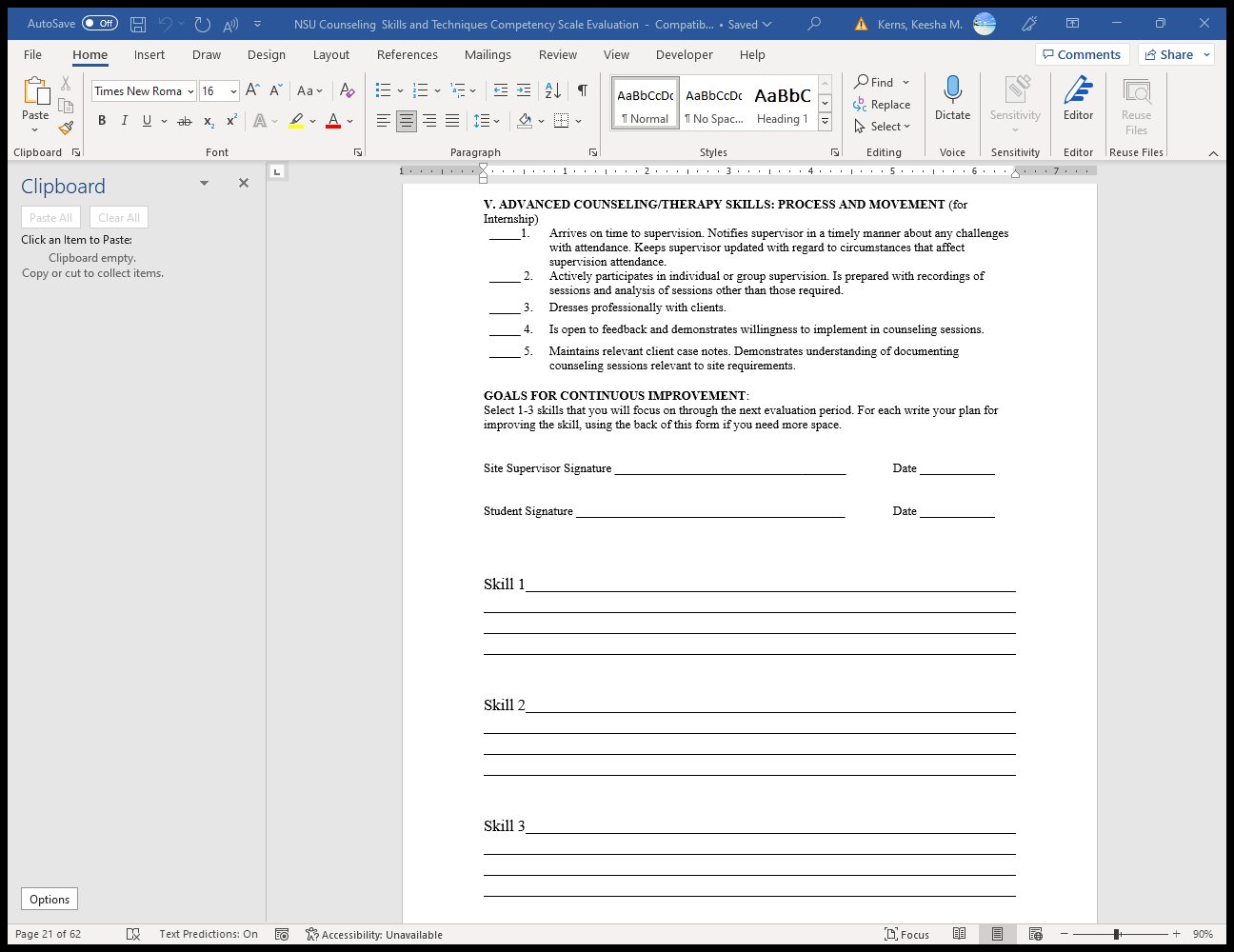 Supervisor Evaluation
Evaluation is the primary difference between supervision and counseling (Inskipp, 1996)
Purpose of Supervisor Evaluation:
To assess effectiveness of on-site supervision
To provide feedback to supervisor
Additional purposes include: to match future practicum and internship students based on student’s needs
Evaluation Tool: NSU Site Supervisor Feedback
Program Evaluation
Evaluation is the primary difference between supervision and counseling
Purpose of Program Evaluation in Supervision:
To assess effectiveness of program in student preparation for counseling field experiences
To provide feedback to program coordinator for curriculum alignment purposes
Additional purposes include: to feedback to course instructors that serve as input for course modifications and improvements
Evaluation Tool: NSU Site Supervisor Program Feedback
Student DocumentationWeekly Counseling Log
Students use counseling log form to record direct and indirect hours. Both counseling student and site supervisor officially sign the form.
Required hours for counseling practicum
100 hours (60 indirect hours and 40 direct client hours)
Required hours for counseling internship
600 hours (360 indirect hours and 240 direct client hours)
Direct hours include:  shadowing clinicians, session observations, client assessments, conducting individual sessions and groups, other activities directly involving clients.
Indirect hours include: writing treatment plans, client research, writing lesson plans, attending meets without clients, filing, trainings, agency community actives.
Student DocumentationMHC Weekly Counseling Log
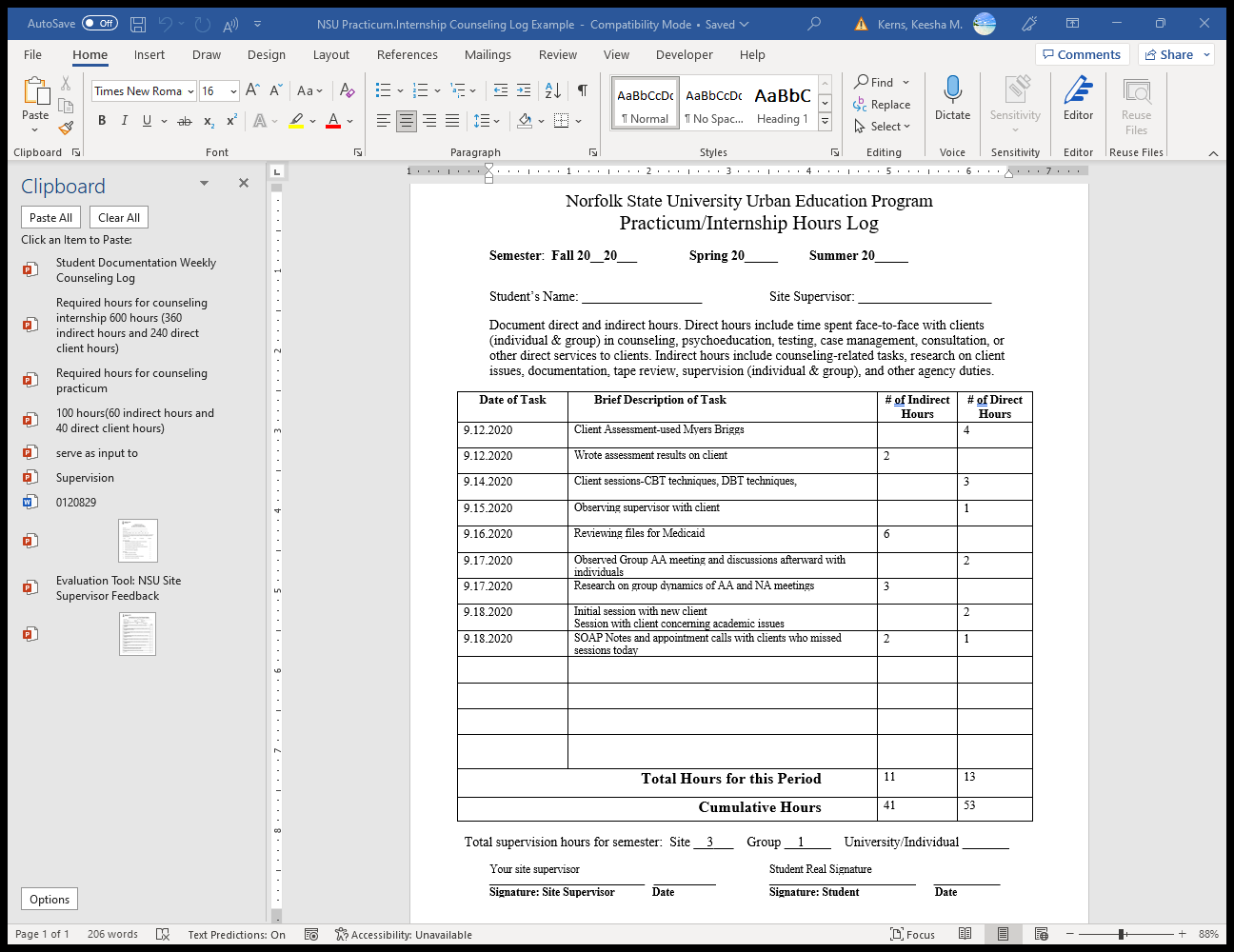 Student DocumentationPSC Weekly Counseling Log
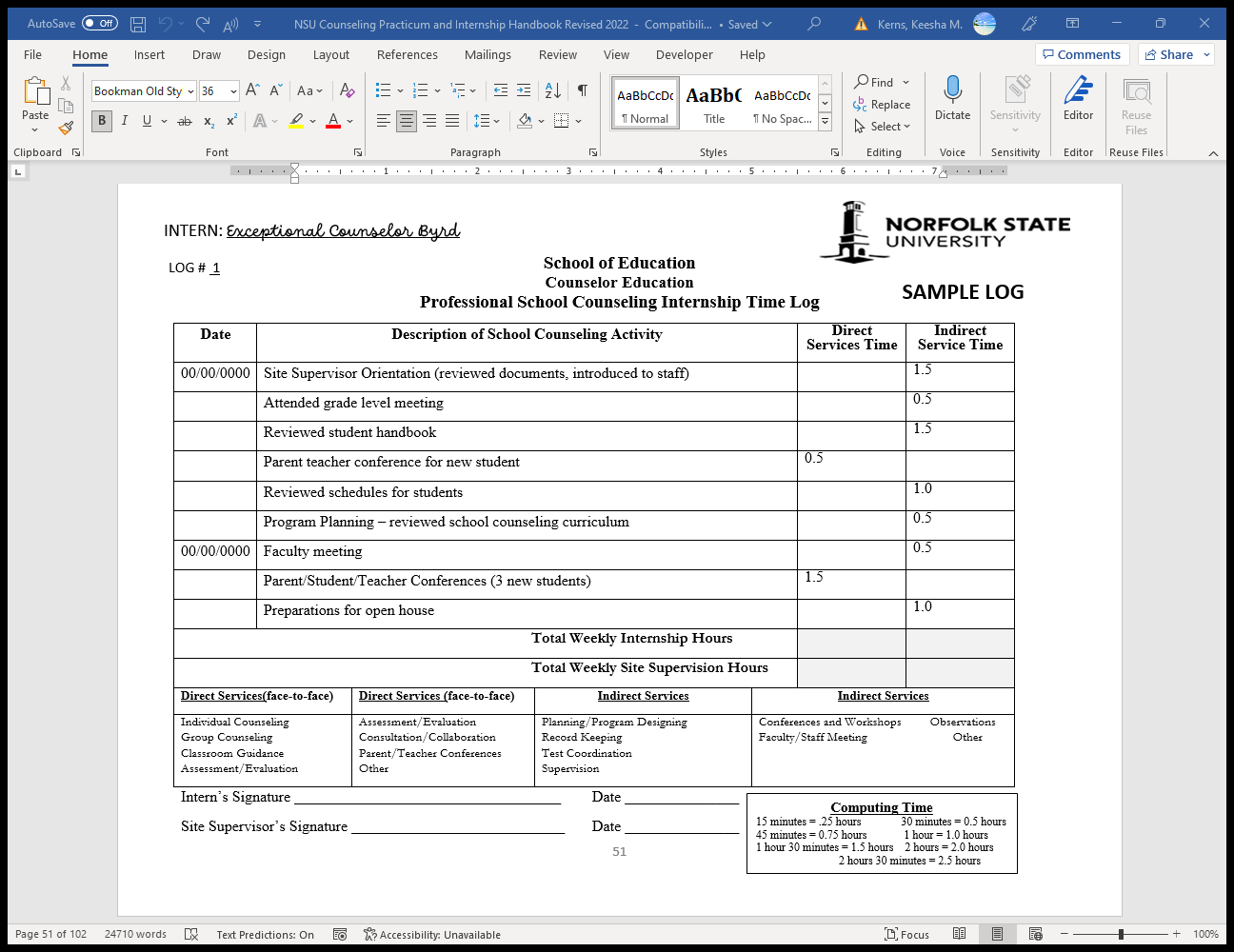 Student DocumentationCounseling Foursquare
Designed to document supervision sessions for both practicum and internship counseling students and site supervisor.
Counseling practicum/internship student brings concerns and or issues to supervision on this form
The student initials the student’s portion of the form.
The supervisor address the concerns and provides recommendations to the student.
Site supervisor initials the supervision’s portion of the form
The student must then respond to how they will use the supervisor’s recommendation to address the concern. 
The student initials the use of feedback portion of the form.
Student DocumentationCounseling Foursquare
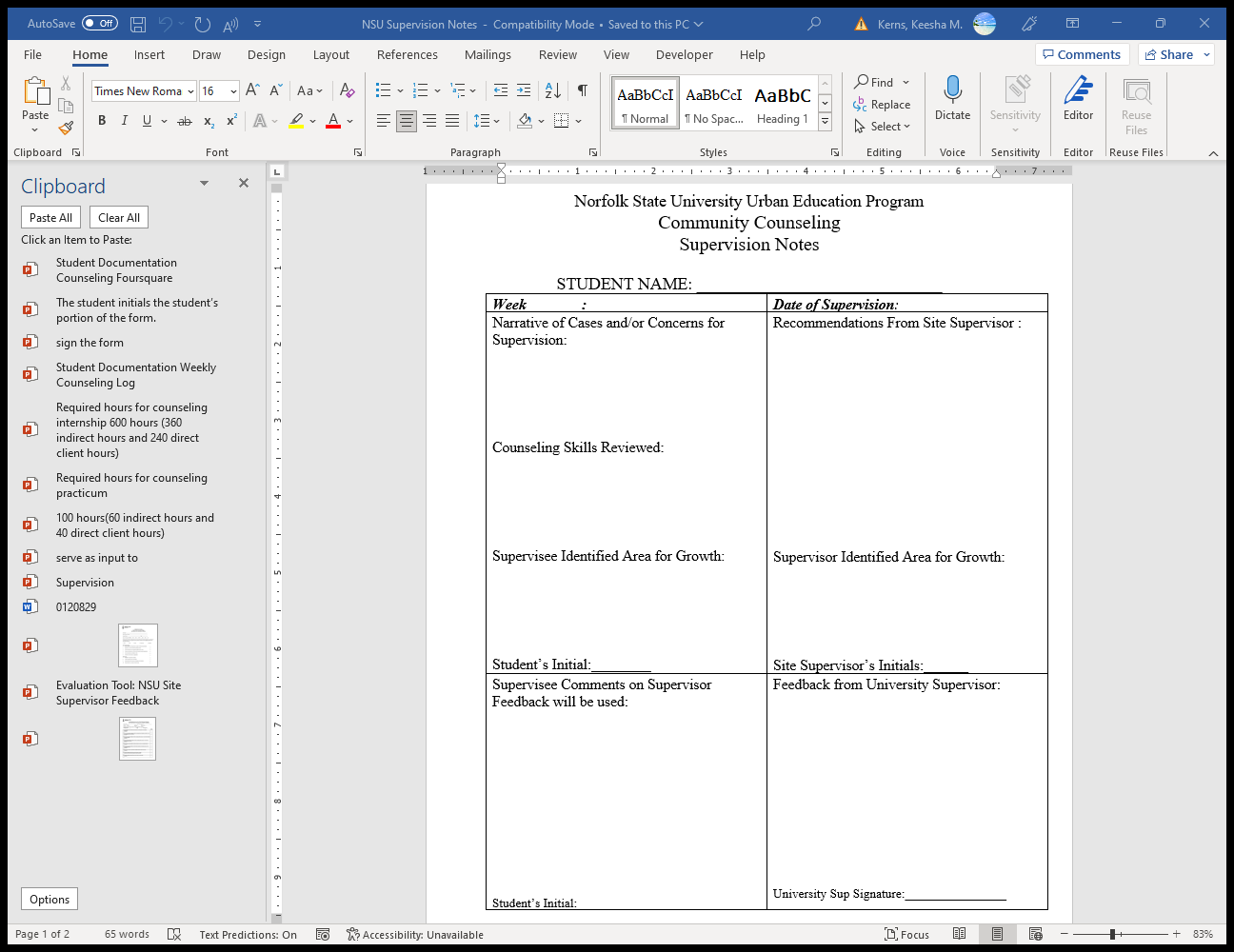 Student DocumentationSupervision Attendance Log
Designed to document supervision sessions for both practicum and internship counseling students and site supervisor.
Dates on supervision foursquare should match does of individual supervision the supervision attendance log.
The supervision can include group supervision without a supervision foursquare.
Both counseling student and site supervisor must officially sign the supervision attendance log form.
Students are to submit the supervision attendance log with supervision foursquare attached at requested times throughout the semester.
Student DocumentationSupervision Attendance Log
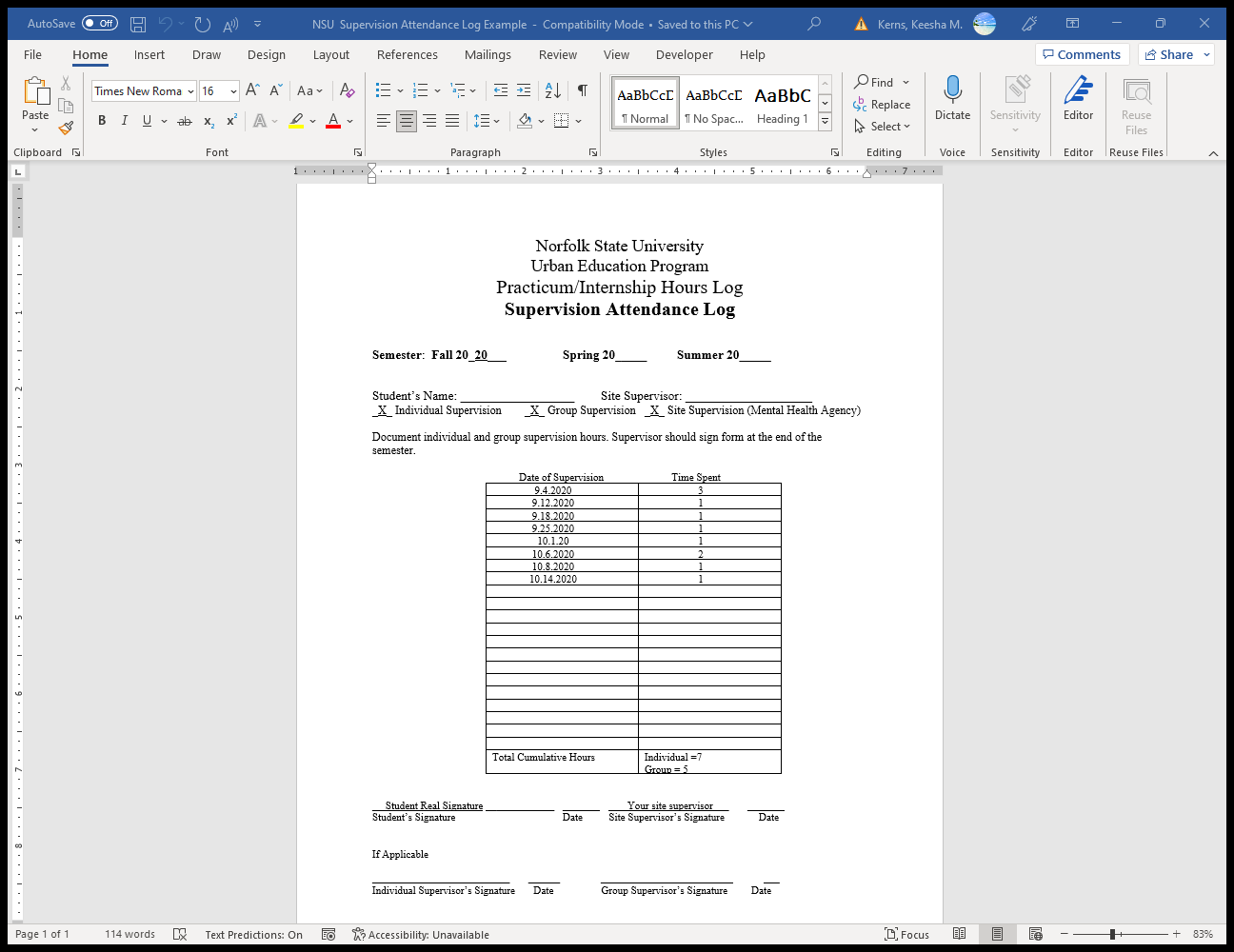 Student DocumentationSite Agreement
Designed to document the who will be the student’s onsite counseling supervisor.
Includes information concerning the supervisor’s credentials and experience working in supervision.
Provides the site and site supervisor’s direct contact information.
Gives duration of practicum/internship students assignment to site.
Outlines expectations of site supervisor and practicum/internship student supervisee
Must be officially signed by both counseling student and site supervisor.
Student DocumentationMHC Site Agreement
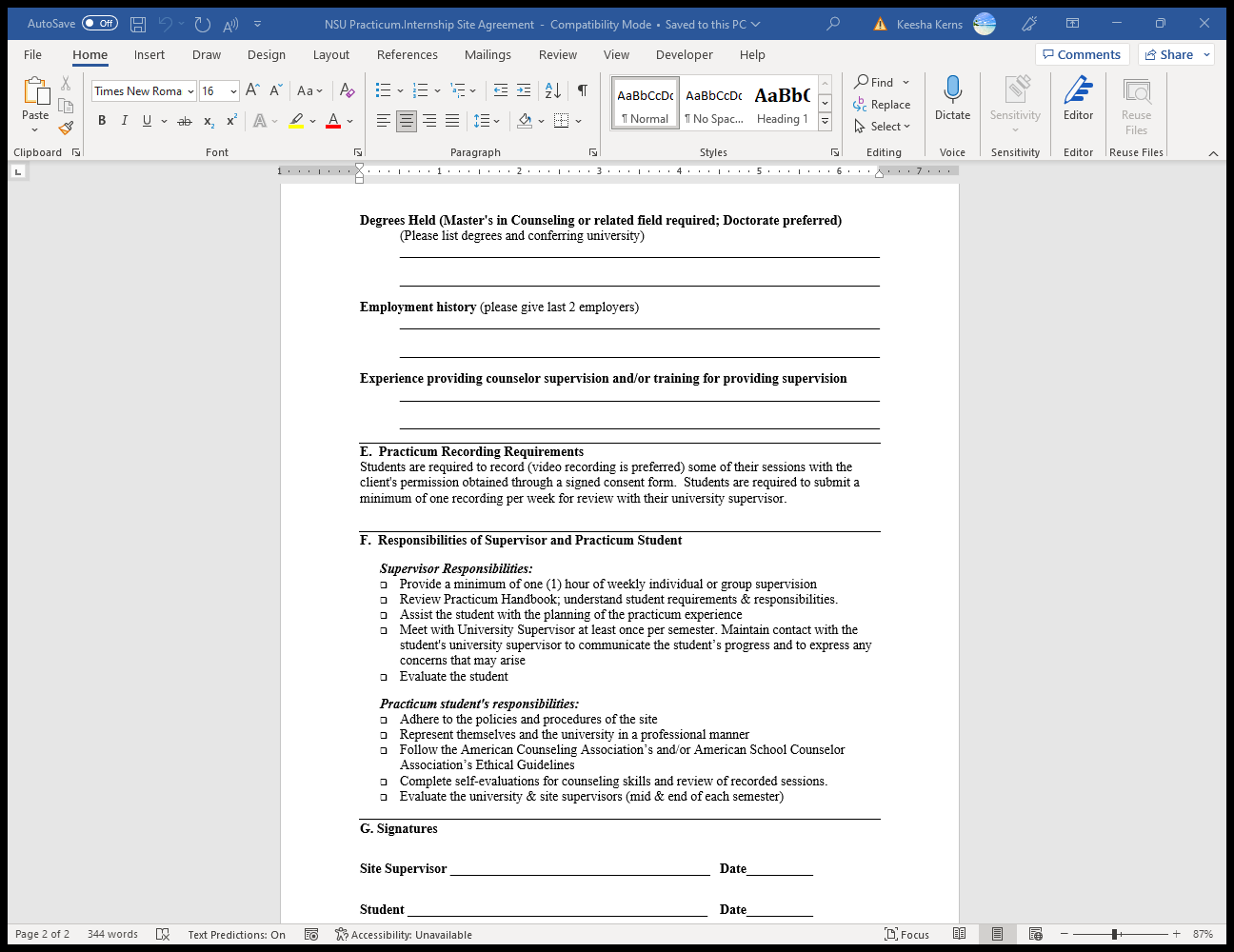 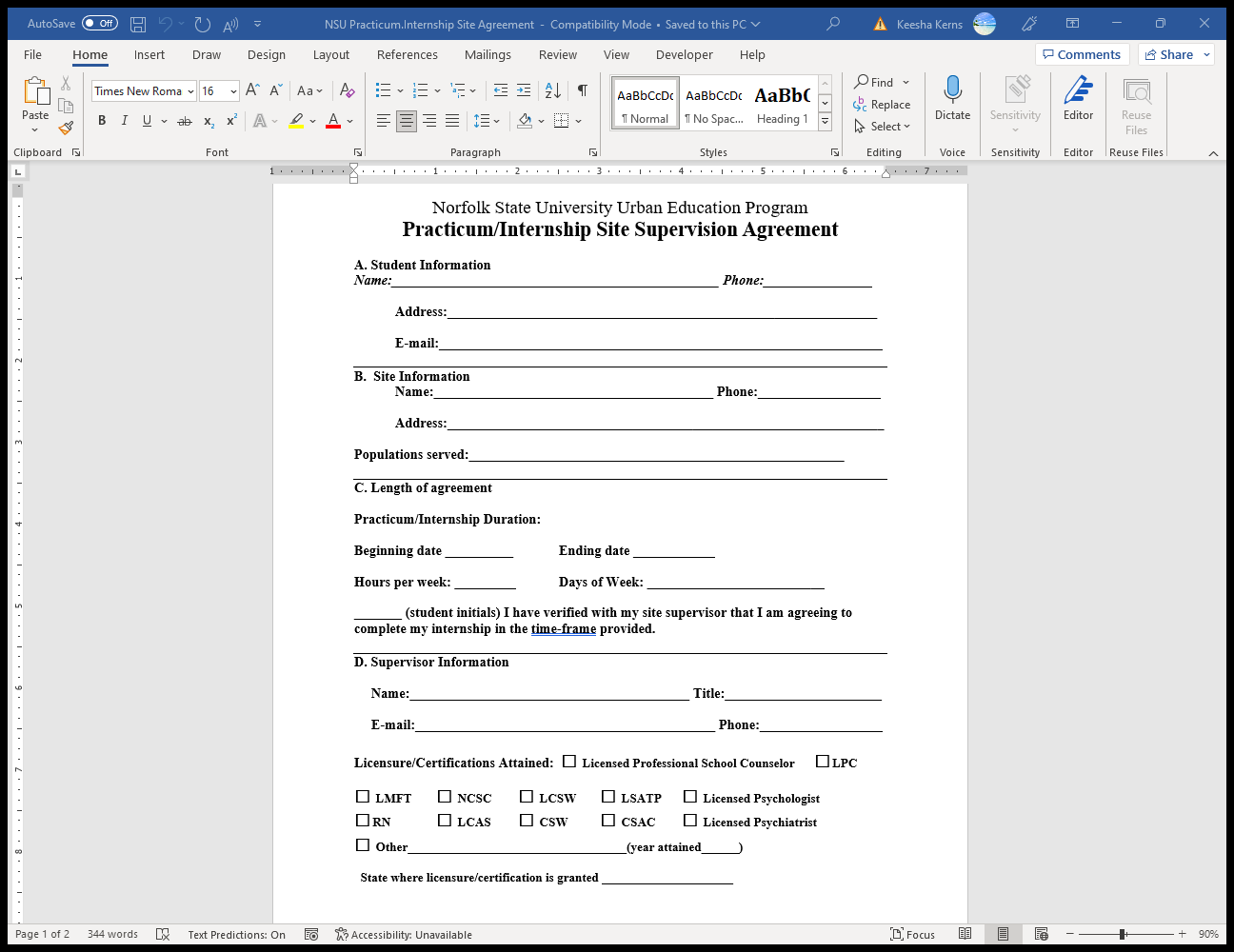 Ethical Issues in Counseling Supervision
There are many ethical issues to consider when entering and engaging in a supervision relationship, including, but not limited to:
Dual relationships
Gate-keeping
Supervisor expertise and limitations
Modeling ethical behavior
Responding to ethical concerns
Cultural competence and evaluation of cultural competence in practice
Differentiation between supervision and counseling
Sexual attraction and contact
Management of termination and follow-ups
Ethical in Guidelines Counseling Supervision
Ethical Codes in Counseling Supervision
Association for Counselor Education and 	Supervision. (1995). Ethical guidelines for 	counseling supervisors. Counselor Education 	and Supervision, 34, 270-276.
www.acesonline.net/doc/ethical_guidelines.htm

American Counseling Association Code of Ethics (2014) https://www.counseling.org/resources/aca-code-of-ethics.pdf
Promoting Best Practices Supervision Tips
Ensure you have the time to serve as a supervisor, 
Regulate the number of supervisees you take on, 
Maintain good notes from your supervision sessions, 
Establish a supervision agreement with the supervisee, 
Facilitate the supervisee assessment process to include (knowledge, skill) to determine supervisee needs and areas of focus; adjust accordingly.
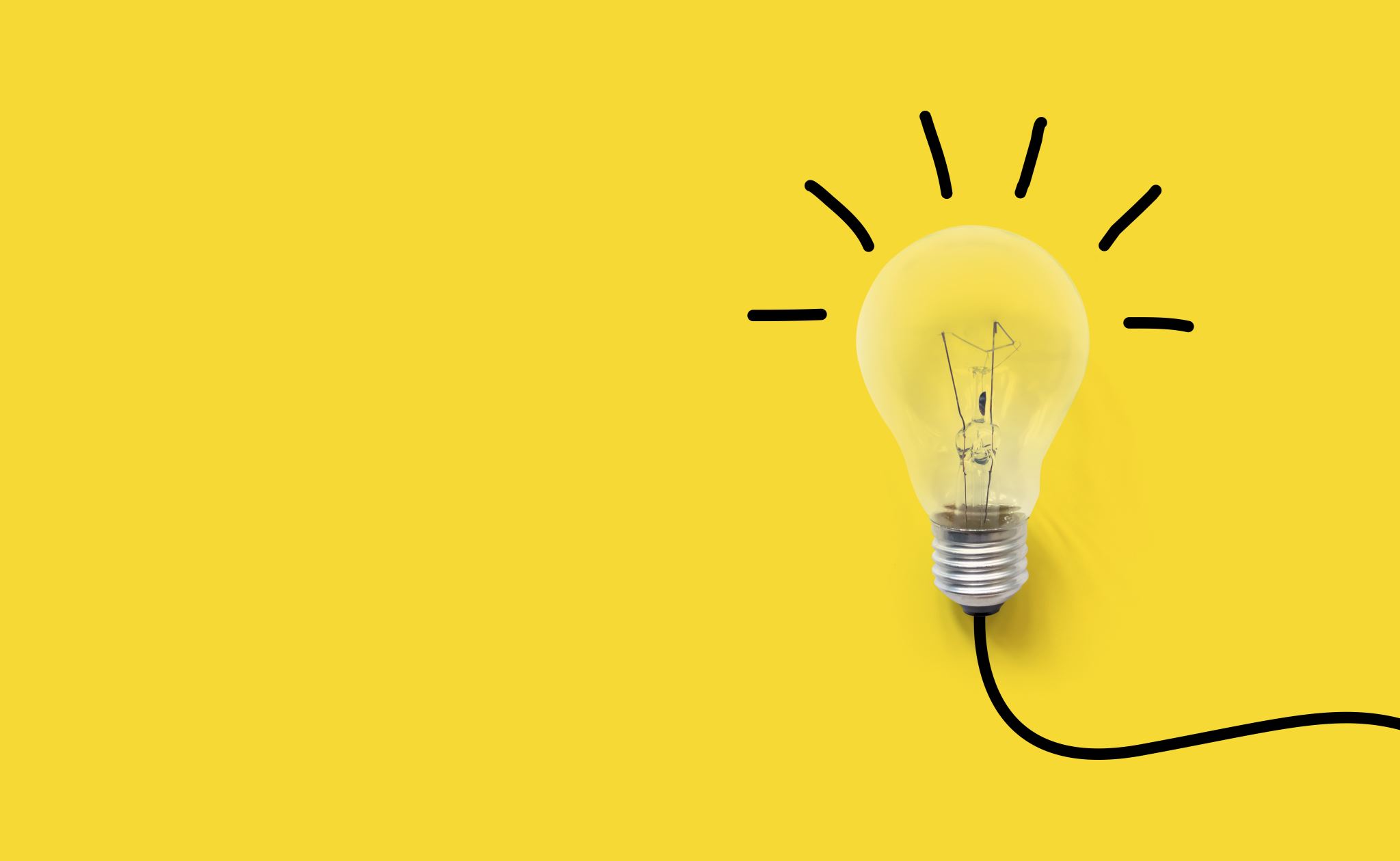 Promoting Best Practices Supervision Tips
Model supervision counseling behavior while in supervision
Observe supervisees’ verbal and nonverbal cues during supervision
Promote professional growth & development of supervisee
Assess peer review and university supervisor feedback of supervisee
Provide constructive, honest, and useful feedback during supervision
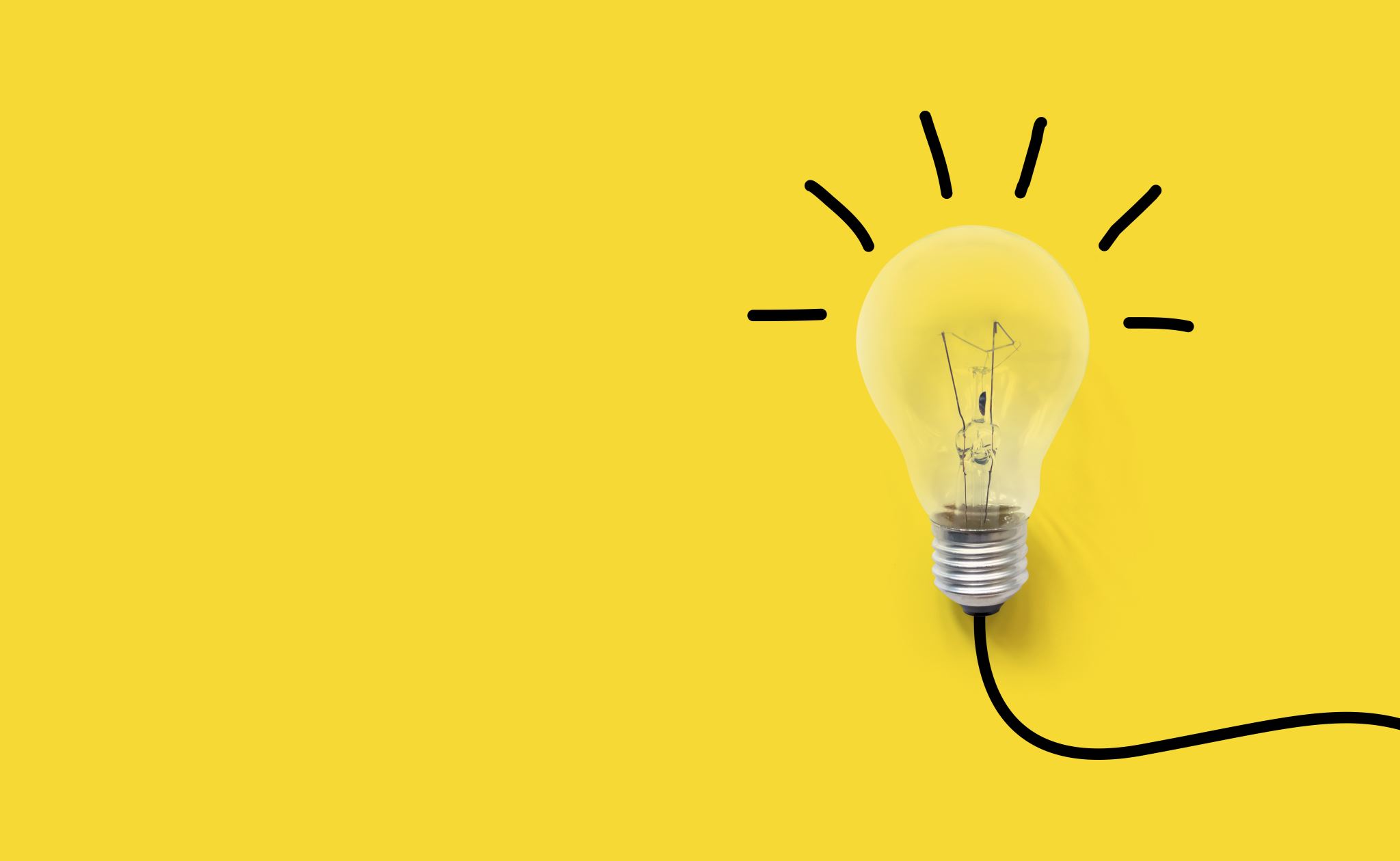 NSU Counseling Supervision Quiz Questions
Please click on the correct answer to complete the quiz questions.
NSU Counseling SupervisionQuiz Question 1
The purpose of evaluation in supervision is to
assess effectiveness of supervisee’s professional counseling practice in order to enhance and improve that practice

find problems that supervisees have in their past

Correct answer: A
NSU Counseling Supervision Quiz Question 2
The purpose of counseling education supervision is to
gatekeep the counseling profession

promote the professional, personal and clinical skill development of counselors



Correct answer: B
NSU Counseling Supervision Quiz Question 3
ACES is the governing body for counseling supervision. ACES stands for
The Association for Counselor Education and Supervision

The American Counseling Education Supervisors



Correct answer: A
NSU Counseling Supervision Quiz Question 4
Counseling supervisors should model supervision counseling behavior while in supervision.
True

False



Correct answer:  A
NSU Counseling Supervision Quiz Question 5
In counseling supervision cultural competence includes self-awareness of values, biases and beliefs and forcing  the supervisees views on the clients.
True

False


Correct answer:  B
Certification Slide
Instructions:
Add your name on the certificate line and print as proof of course completion. 
Email a copy of the certification back to Dr. Kerns at kmkerns@nsu.edu to be added to the counseling site’s Memorandum of Agreement folder.
Evaluation
Please use the link below to complete the training evaluation form. If you have any questions or issues, please email sesl2@nsu.edu.
https://forms.office.com/Pages/ResponsePage.aspx?id=XSuPhKnBxUeoJW4zH7LkESAFUMpJb6ZIs58QAHof1mNURTYwRFY5MUdaMkdDSzRSRlpEOEZYU1FBWC4u
Thank You
Thank you for participating in the NSU Site Supervisor training.
Further question please contact the program coordinator or department chair at SESL Department 757.823.2926
Dr. Byrd, SESL Department Chair
mobyrd@nsu.edu 
Dr. Kerns, SESL Graduate Program Coordinator
kmkerns@nsu.edu
References
American Counseling Association (2014) Code of Ethics https://www.counseling.org/resources/aca-code-of-ethics.pdf
Ancis, J. R. J. & Ladany, N. (2001). A multicultural framework for counselor supervision. In L. J. Bradley & N. Ladany (Eds.),
Counselor supervision: Principles, process and practice (pp. 63-90). Philadelphia, PA: Brunner-Routledge.
Association for Counselor Education and Supervision. (1995). Ethical guidelines for counseling supervisors. Counselor Education and Supervision, 34, 270-276.
Association for Counselor Education and Supervision. (1993). Ethical guidelines for counseling supervisors. Retrieved from
Bernard, J. M. & Goodyear, R. K. (1998). Fundamentals of  clinical supervision (2nd  ed.). Boston, MA: Allyn & Bacon.
References
Binder, J. L. & Strupp, H. H. (1997). Supervision of psychodynamic psychotherapies. In C. E. Watkins, Jr. (Ed.), Handbook of psychotherapy supervision (pp. 44-62). New York: Wiley.
Borders, L. D. (2010). Principles of best practices for clinical supervisor training programs. In J. R. Culbreth & L. L. Brown (Eds.), State of the art in clinical supervision (pp. 127–150). New York, NY: Routledge
Bordin, E. S. (1983). A working alliance-based model of supervision. The Counseling Psychologist, 11, 35-42.
Bradley, L. J. & Ladany, N. (2001). Counselor supervision: Principles, process and practice. Philadelphia, PA: Brunner-Routledge.
Bradley, L. J. & Kottler, J. A. (2001). Overview of counselor supervision. In L. J. Bradley & N. Ladany (Eds.), Counselor supervision: Principles, process and practice (pp. 3-27). Philadelphia, PA: Brunner-Routledge.
References
Council for Accreditation of Counseling and Related Educational Programs. (2009). 2009 CACREP Accreditation Manual. Alexandria, VA: Author.
Dewald, P. A. (1997). The process of supervision in psychoanalysis. In C. E. Watkins, Jr. (Ed.), Handbook of  psychotherapy supervision (pp. 31-43). New York: Wiley.
Falender, C. A., & Shafranske, E. P. (2004c). Ethical and legal perspectives and risk management. In Clinical Supervision: A Competency-Based Approach (pp. 151–194). Washington, DC: American Psychological Association.
Inskipp, F. (1996). New directions in supervision. In R. Bayne, I. Horton, & J. Bimrose (Eds.), New directions in counselling (pp. 268-280). London: Routledge.
McNeill, B. (2015) The Integrative Development Model of Supervision.
Neufeldt, S. A. (1994). Use of a manual to train supervisors. Counselor Education and Supervision, 33(4), 327-336.
References
Powell, D. J., & Brodsky, A. (2004). Clinical Supervision in Alcohol and Drug Abuse Counseling: Principles, Models, Methods. (Rev. ed.). San Francisco: Jossey-Bass.
Rosenbaum, M., & Ronen, T. (1998). Clinical supervision from the standpoint of cognitive-behavior therapy. Psychotherapy, 35(2), 220-230.
Stoltenberg, C., McNeil, B., & Delworth, U. (1998). IDM supervision: An integrated developmental model for supervising counselors and therapists. San Francisco: Jossey-Bass.
Supervision Interest Network, Association for Counselor Education and Supervision. (1990). Standards for counseling supervisors. Journal of  Counseling & Development, 69(1), 30-32.
Swift, Joshua & Callahan, Jennifer & Rousmaniere, Tony & Whipple, Jason & Dexter, Kyle & Wrape, Elizabeth. (2014). Using Client Outcome Monitoring as a Tool for Supervision.. Psychotherapy (Chicago, Ill.). 52. 10.1037/a0037659.
References
http://www.acesonline.net/ethical_guidelines.asp

https://store.samhsa.gov/sites/default/files/d7/priv/sma14-4435.pdf